Luciano Rabello Netto Cirillo

Faculdade de Medicina do ABC

Descrição:Paciente com síndrome de axenfeld-rieger, apresentando na gonioscopia, visualização do corpo ciliar
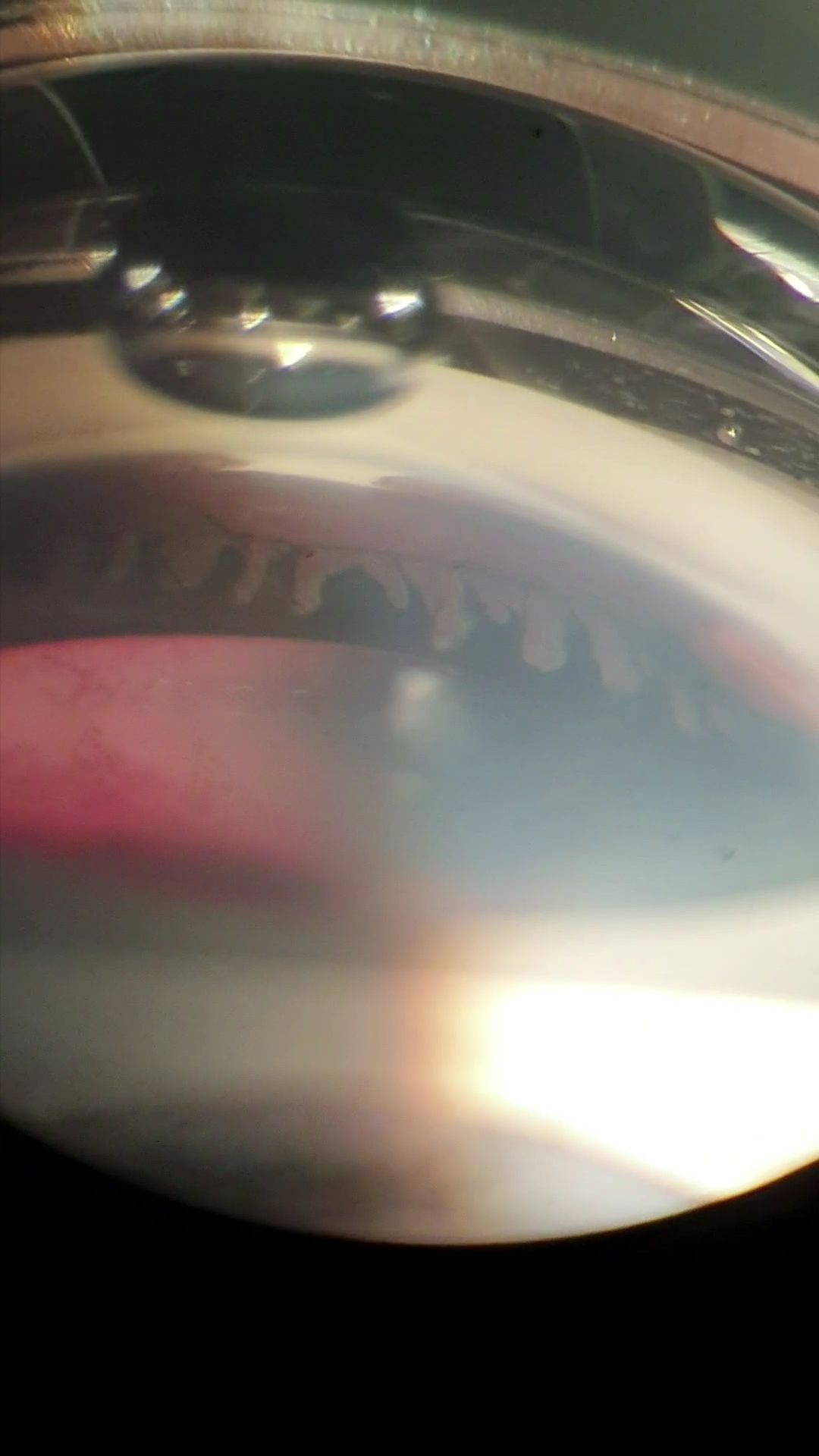